Химия
11-сынып
Қышқылды–негіздік титрлеу
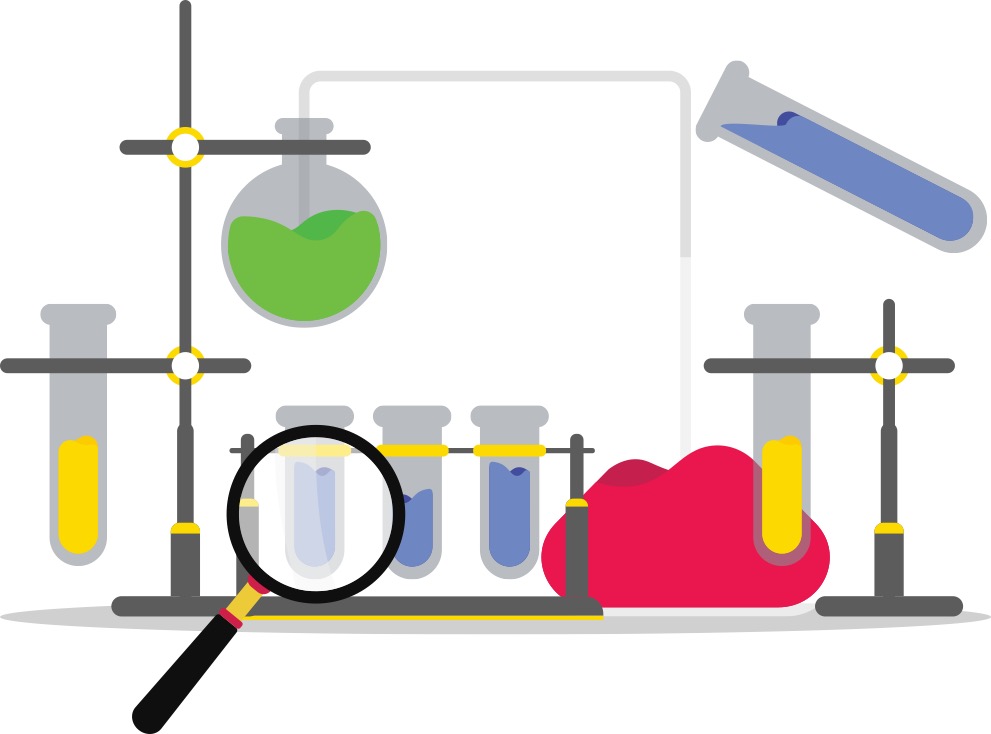 Мұғалім:
Әбеу Нұргелді
Сабақтың мақсаты
Әлсіз қышқылдар мен негіздердің сулы ерітіндіде диссоциациялануын түсіндіру; 
Әлсіз қышқылдар мен негіздердің диссоциациялану константасының өрнегін жаза алу: 
Титрлеу нәтижесі бойынша есептеулер жүргізу.
Қышқылдық-негіздік титрлеу
Титрлеу әдісі – ерітіндідегі реагенттердің мөлшерін анықтау үшін қолданылатын арнайы әдіс. Титрлеу жүргізу үшін төмендегідей арнайы зертханалық құрал-жабдықтар қолданылады:
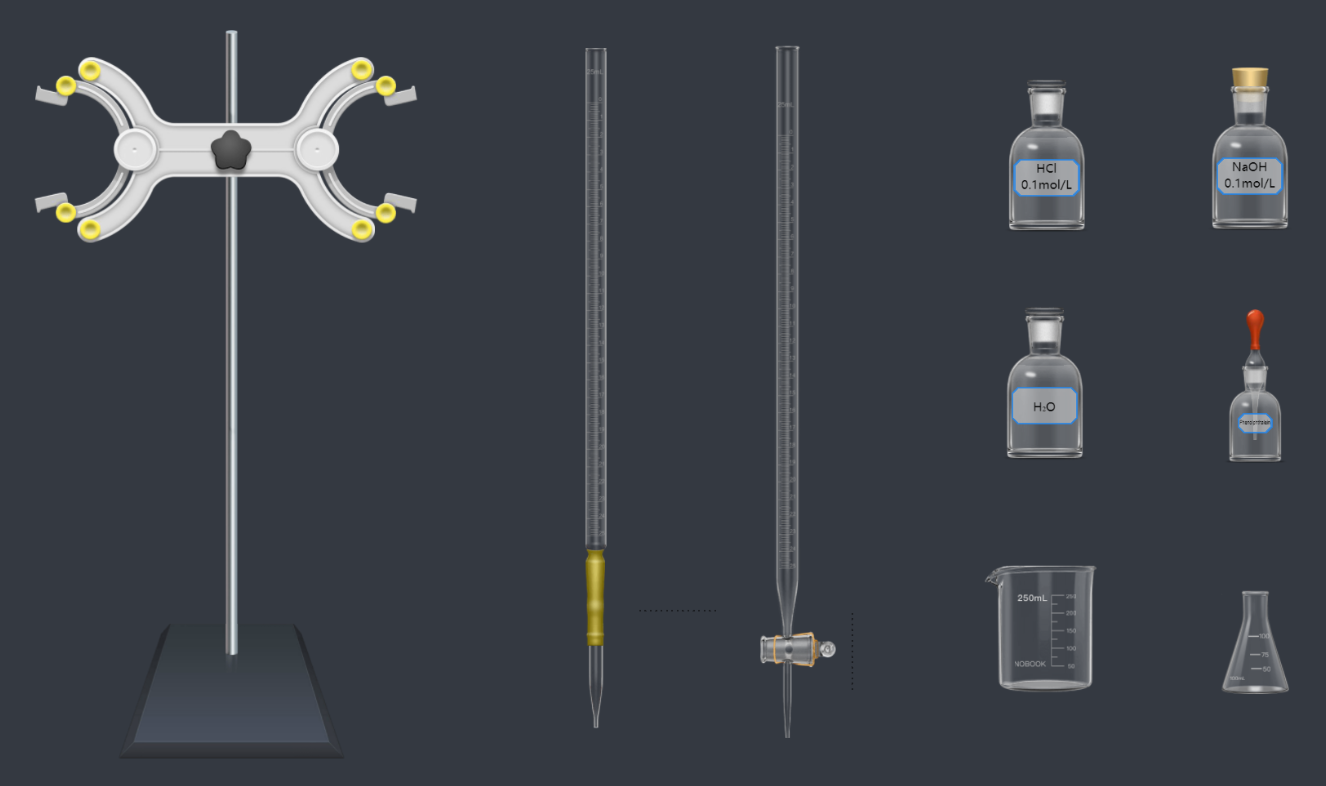 Қышқылдық-негіздік титрлеу
Қышқылдық-негіздік титрлеу әдісі (бейтараптандыру әдісі) – қышқылдардың, негіздердің, тұздардың концентрациясын анықтауға арналған және бейтараптану реакциясына негізделген. 
Қышқылдық-негіздік титрлеудің екі негізгі әдісі бар: ацидиметрия – негіздерді анықтау, алколиметрия – қышқылдарды анықтау. 
Қышқылдық-негіздік титрлеуде қолданылатын индикаторлар: лакмус, метилоранж, фенолфталеин және т.б.
Индикаторларды таңдау ережесі
Индикаторлардың түс өзгеру аралығы титрлеу секірісі болатын шекарамен немесе оған ішінара сәйкес келуі тиіс. 
Индикаторлардың титрлеу көрсеткішінің мәні эквиваленттік нүктеге мүмкіндігінше жақын және титрлеу секірісі шегінде болу керек.
pH
1
2
3
4
5
6
7
8
9
10
11
12
13
14
МЕТИЛОРАНЖ
ӨЗГЕРУІ
ЛАКМУС
ӨЗГЕРУ
ФЕНОЛФТАЛЕИН
ӨЗГЕРУ
Қышқылдық-негіздік титрлеу кезіндегі маңызды ұғымдар
Стандартты заттар: концентрацияны дәл анықтау үшін пайдаланылатын арнайы заттар. 
Анықталатын заттар: күшті және әлсіз қышқылдар; күшті және әлсіз негіздер; гидролизденетін тұздар.
Қышқылдық-негіздік титірлеудің түрлері: 
күшті қышқылды күшті негізбен титрлеу немесе керсінше; 
әлсіз қышқылды күшті негізбен титрлеу; 
әлсіз негізді күшті қышқылмен титрлеу.
Титрлеу қисығы: құтыдағы ерітінді ортасының pH көрсеткіші мен қосылған титрант көлемінің арасындағы байланыс қисығы. Титрлеу қисығы экиваленттілік, бейтараптық, титрлеу секірісі, бейтараптық сызығымен сипатталады.
Қышқылдық-негіздік титрлеу кезіндегі маңызды ұғымдар
0.1M NaOH артық мөлшерінде қисық деңгейі рН 13 тоқтады
(күшті сілті)
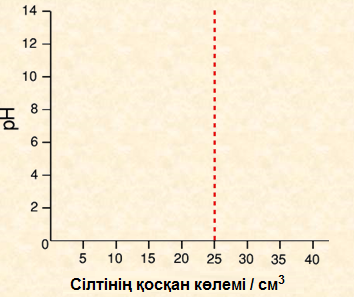 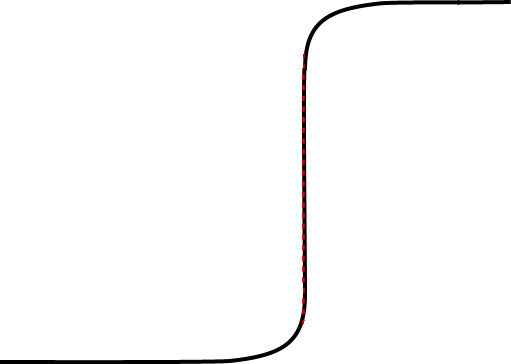 NaOH жартыдан төмен тамшысын қосқанда рН жоғарыға күрт өзгеруде
Алғашқы 20 cm3  - дейін рH өте аз мөлшерде өзгерген.
0.1M HCl pH 1 басталады (бір негізді күшті қышқыл)
pH қисығы
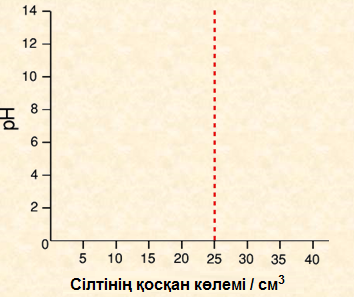 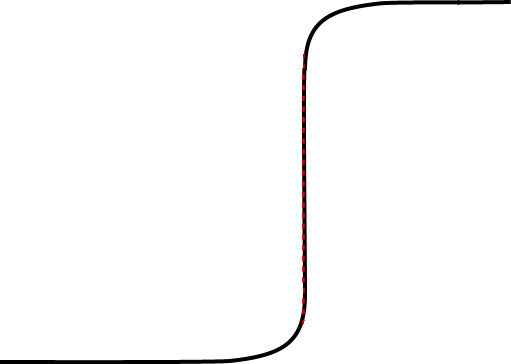 Фенолфталеин
Лакмус
Метилоранж
Алынған индикаторлардың кез келгені қолайлы болады себебі тік бөлігінде барлығы өзгереді.
pH қисығы
0.1M NH3 артық мөлшерінде қисық деңгейі рН 10 тоқтады
(әлсіз негіз)
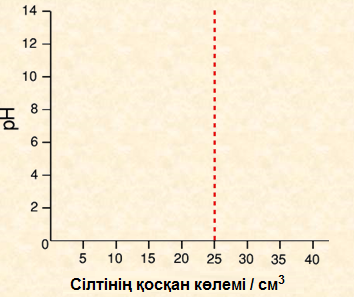 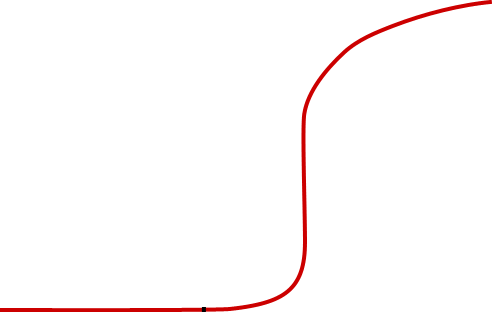 Алғашқы              20 cm3  - дейін рH өте аз мөлшерде өзгерген.
NaOH жартыдан төмен тамшысын қосқанда рН жоғарыға күрт өзгеруде
0.1M HCl pH 1 басталады (бір негізді күшті қышқыл)
pH қисығы
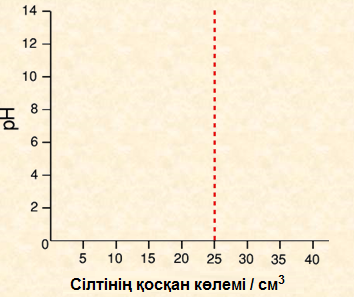 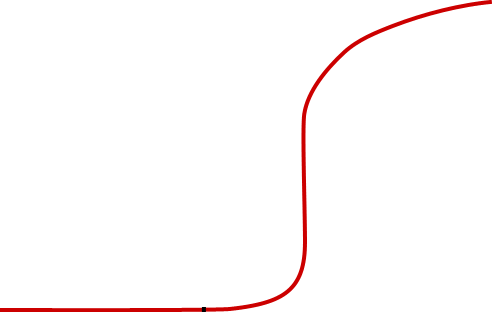 Фенолфталеин
Лакмус
Метилоранж
Тек метилоранж сәйкес келеді – тек сол ғана тік бөлігінде толық өзгереді.
pH қисығы
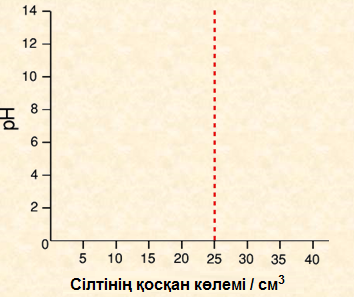 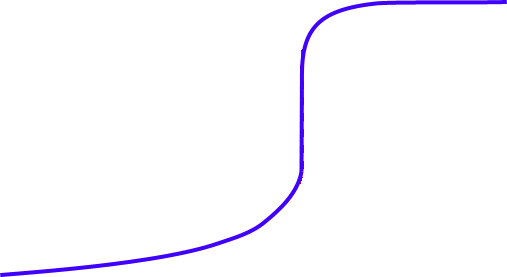 pH қисығы
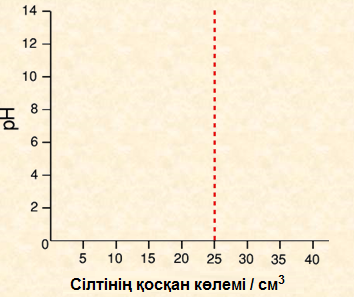 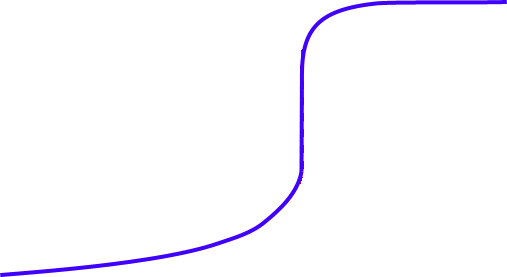 Фенолфталеин
Лакмус
Метилоранж
Тек фенолфталеин сәйкес келеді – тек сол ғана тік бөлігінде толық өзгереді.
pH қисығы
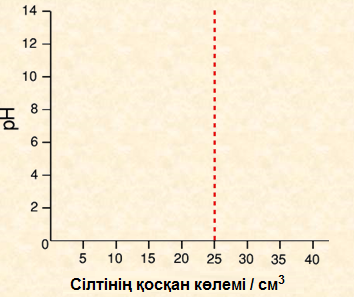 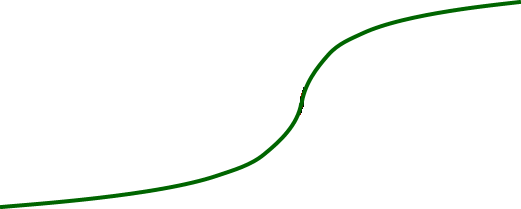 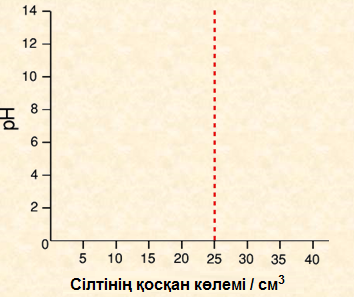 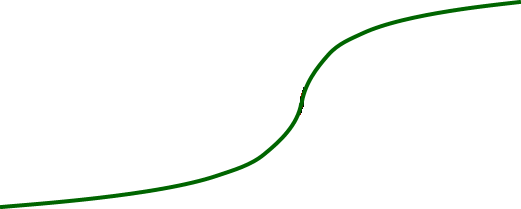 Фенолфталеин
Лакмус
Метилоранж

Ешбірі сай келмейді.
Сай келетін индикатор жоқ - тік бөлігінде бірде-бір өзгеріс жоқ.
Соңғы нүктені рН метрді пайдалана отырып қисық сызу арқылы анықтауға болады.
Сабақ аяқталды!
Келесі жүздескенше!
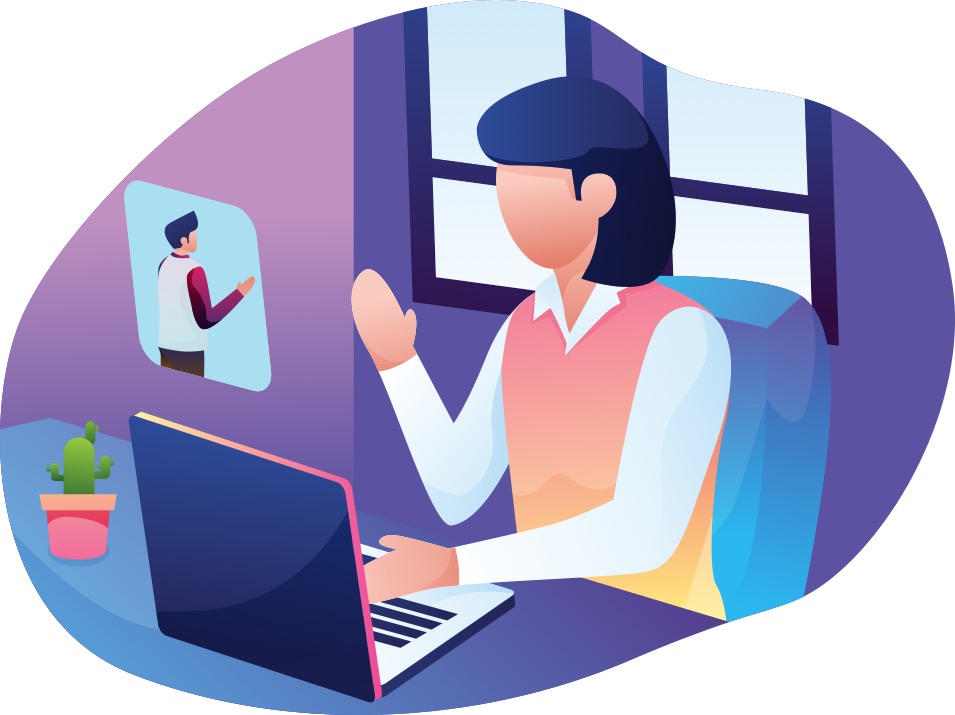